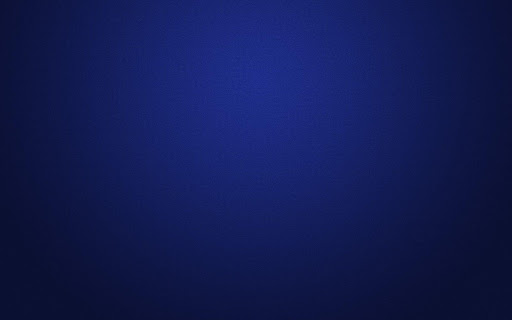 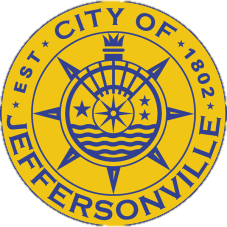 CITY OF
EMPLOYEE BENEFIT PROGRAM
Jeffersonville
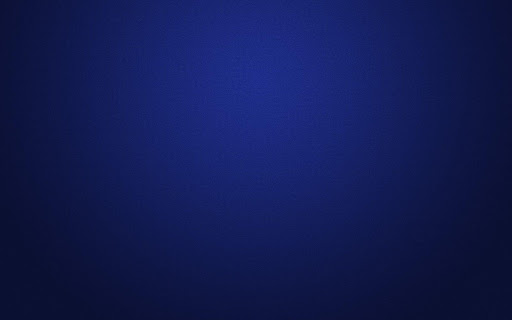 BENEFIT ENROLLMENT summary
Full-time status is required to be eligible for the City’s benefit program.

Enrollments are for the entire Plan Year.

Plan year is January 1 – December 31.

Coverage cannot be terminated without a qualifying event such as; Marriage, divorce, death, birth, adoption, dependent reaches age 26, change in employment status, loss of spousal coverage, or court order.

Enrollments are not automatic and require completion upon hire, during qualified life events (within 30 days of event), and yearly authorization for continuation of benefits during the defined open enrollment period.
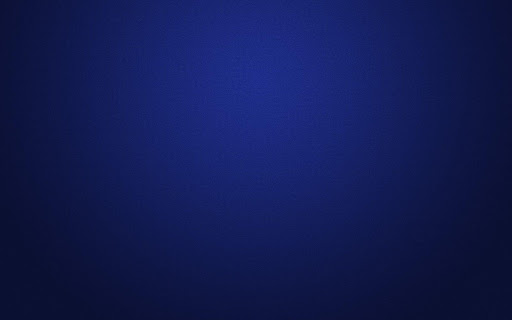 COVERAGE EFFECTIVE DATE
Upon Hire

Exceptions may include BluMine Health (BMH) Wellness Center and supplemental insurances which will be detailed later in the presentation.

Employees may enroll and make changes to the Retirement Plan(s) at ANY TIME.
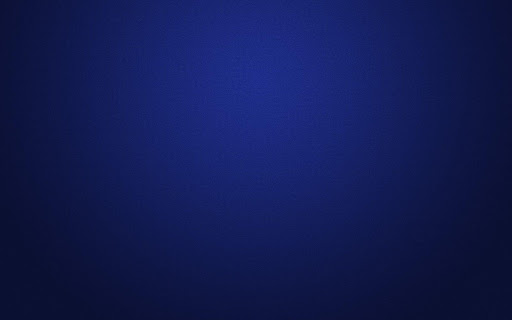 PREMIUMS
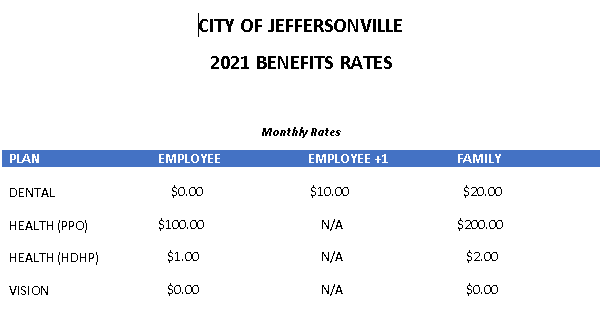 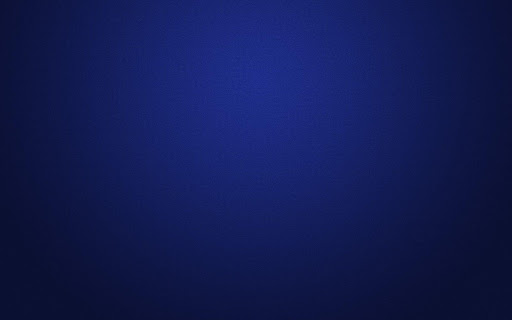 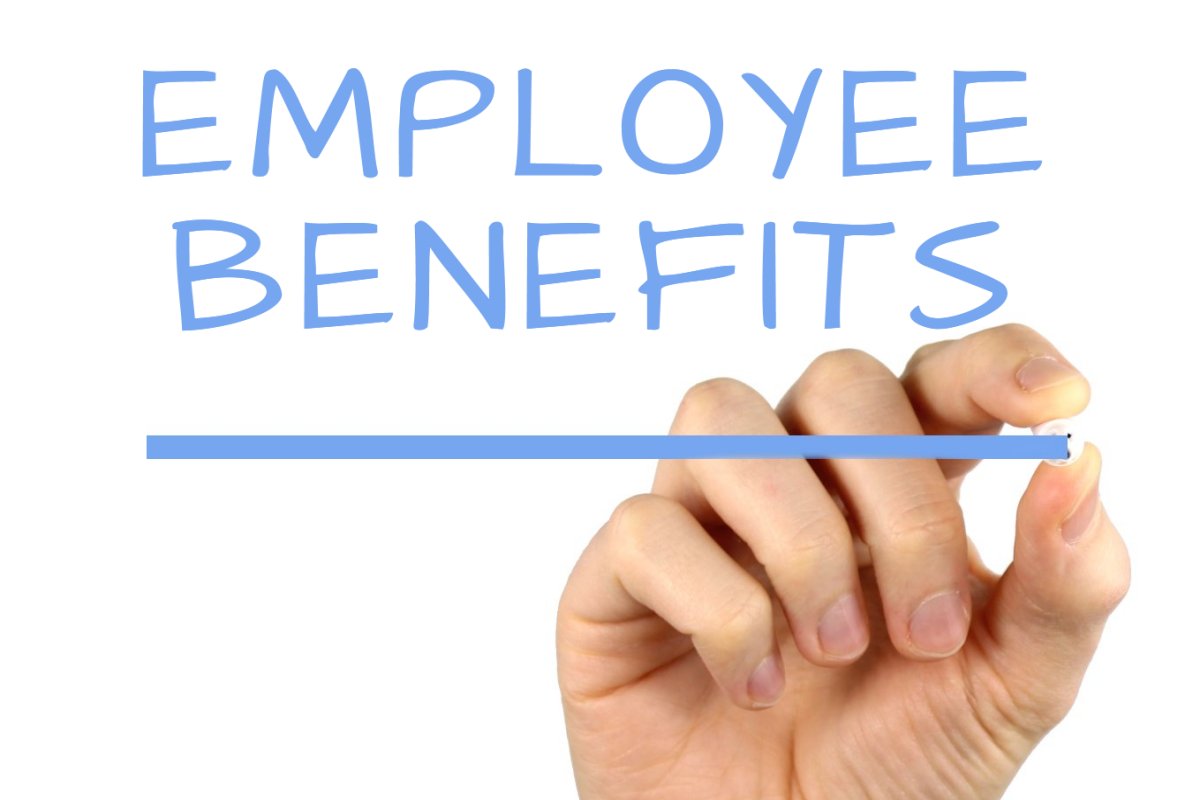 DENTAL INSURANCE
Provider:
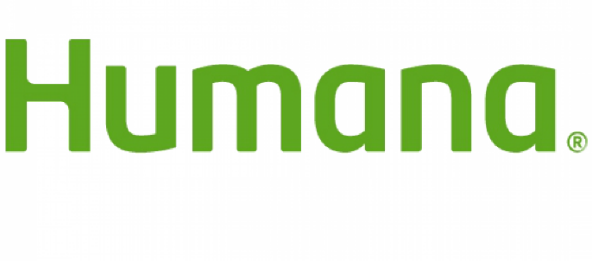 PLAN COVERAGE
Calendar Year Deductible:   $50.00 (single)
			    $150.00 (family)

Annual Maximum:  $2000.00

Preventative:  100% no deductible
Basic Service:  80% after deductible
Major Service:  50% after deductible

Orthodontia:  Adult and Child (50%) up to lifetime max of $2,000


Utilize the PPO Network for greatest benefit with no balance bill.  Verify plan and frequency limitations before seeking services.
Find a dentist
Confirm plan design
Obtain assistance      
                              	
    www. Humana.com


Information is on back of your dental card
CONTACT INFORMATION
1-800-233-4013
Certain procedures may need pre-certification have your provider verify before services are rendered
NOTE
EAP
Employee Assistance Program
FREE counseling service for you AND your immediate family members.  Unlimited telephonic service and five (5) in person consultations.

Service assists employee with issues related to life challenges.

Services are
COMPLETELY CONFIDENTIAL
Contact Information
EAP
EASY ACCESS!

24 hours a day, 7 days a week service assistance

Call:  1-866-440-6556

Visit:  www.Humana.com/eap
          1. Enter user name:  eap5
          2. Enter password:    eap5
Health Insurance
Provider:

Website:  www.humana.com
Phone:  1-866-427-7478
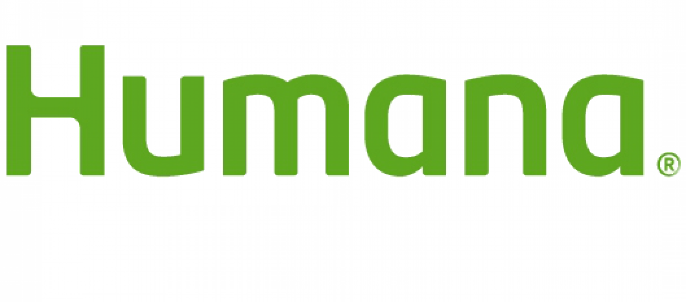 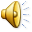 TWO Coverage Options
#1
PPO 
(Preferred Provider Organization)
with an FSA Option

PLAN DESIGN
#2
High Deductible Plan 

with an HSA Option

PLAN DESIGN
Network
Plan Reimbursement is based on contracted benefit status.  Be sure to verify whether a provider, facility, and/or service is considered in or out of the Humana network

In Network = Provider and/or Facility contracted with Humana and/or benefit covered by plan

Out-of-Network = Provider and/or Facility NOT contracted with Humana and/or benefit not covered or covered at a reduced or lesser reimbursement by plan
#1 Preferred Provider Plan Design     (PPO)
OUT-OF 
NETWORK
IN-NETWORK
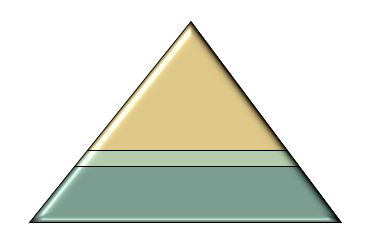 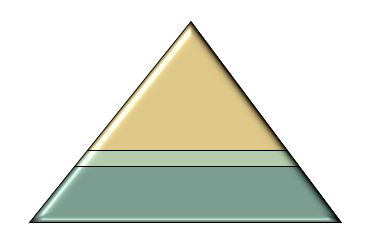 80%
100%

Office Co-Pay 
$20.00
Deductible 
$250/$500
Deductible $100 (single)/$200 (family)
Deductible $200 (single)/$400 (family)
Out of Pocket
$500 (single)
$1,000 (family)
Out of Pocket  
$500 (single)
$1,000 (family)
The PPO plan has a co-pay component for physician services, prescriptions, and other defined benefits.  See Summary Plan Document for details (to be provided upon meeting with HR.)
PPO PLAN
Out-of-Pocket expenses EXCLUDES the deductible
PRESCRIPTION PLANthrough HUMANA
Network Pharmacy*
	30-day supply
		$10 Generic
		$20  Name brand,                    	        if NO generic
		Specialty drugs: Costs and    	Coverage determined by Plan 	Guidelines.  	
		Verify before purchase.
Mail-In*
	90-day supply

		$20 Generic
		$40 Name brand
*
(   ) Medications must be on the Plan’s formulary list to receive benefit coverage.  Certain prescriptions may require the prescribing doctor to provide a letter of medical necessity.  Some specialty drugs may also require prior authorization.  

Questions?  Call Humana Pharmacy customer service at 1-800-379-0092.
FLEXIBLE SPENDING ACCOUNT (FSA)
The FSA is a voluntary savings plan benefit option for those who elect the PPO Health Plan                                                            or                                                                                                               who are not on a high deductible plan 

Employee must elect this coverage                                                                      as it is separate from the health plan election

 Plan is Administered by
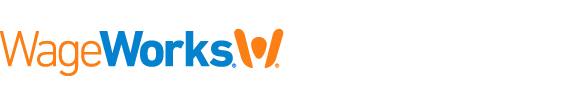 Program Information
Federal government regulated program.

 Provides funds for approved health care expenses with     “BEFORE TAX” dollars.
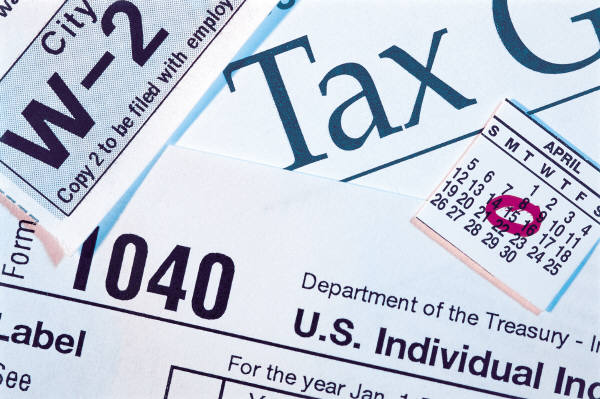 Reimbursement Examples
ELIGIBLE (*)	
Co-pays
Out-of-pockets
Eyeglasses
Dental charges
Contacts
Leg and Arm braces
INELIGIBLE (*)
Premiums
Cosmetic surgery
Health Club membership
Toiletries
Educational expenses
Weight loss programs
(*) Some expenses and OTC are reimbursable with an Rx. or Letter of Medical Necessity. Verification of eligibility is recommended prior to purchase.  Reimbursement amount is after insurance.
Reimbursement Options
DEBIT CARD:  Directly pays for eligible FSA expenses at 	                     point of service.
		  NOTE:  Debit Card Payment does not mean approval.  Further 		                   substantiation may be needed as defined below
 CLAIM FORM:  Save your receipts for claim submission
   BE SURE TO INCLUDE ALL DOCUMENTATION
 Itemized bill
 Explanation of  insurance benefit/payment
 Receipt showing payment
Contribution Amounts
The EMPLOYEE defines election amount per pay period or for the CALENDAR year

 Maximum yearly contribution is $2,750.00 per City’s limit.  

Yearly re-enrollment and new election form is required!
Reimbursement Information
Reimbursement is paid to the employee, not the provider

Participants have 90 days after the PLAN YEAR ends                (March  31st) or until TERMINATION date to turn in claims for reimbursement.

Service dates must be incurred within the Plan year the election was made to receive reimbursement

Elections must be made yearly at Open Enrollment to re-enroll or enroll in this benefit.
Use it or Lose It
Monies left over are “forfeited” and are                                                           not reimbursable to the employee.  
Balances do NOT rollover.
DEPENDENT CARE BENEFIT
Benefit provides reimbursement for dependent care expenses:
 Married filing as joint up to $5,000.
 Married filing as single up to $2500.


     Dependent  Definition:
 Someone who spends at least 8 hours a day in your home and is one of the  following:

A legally dependent child under 13 YO for whom you have custody for more than ½ of the year

A dependent that is physically or mentally incapable of self-care regardless of age
Reimbursement Requirements for Dependent Care
Claim Form must include the following:
Provider Name
Service date(s)
Dependent Name and Relationship
Type of service
Amount Billed

Cancelled or copies of checks and credit card receipts do not contain all of the 5 required pieces of information that are noted above; therefore, are not acceptable documentation for the purposes of reimbursement from the Plan.
Need More Information?
Call:  1-800-950-0105

Website:  www.takecareWageWorks.com

Mobile application:  www.takecareWageWorks.com  It’s free at the Apple App Store and at Android Google Play.
#2 HIGH DEDUCTIBLE PLAN DESIGN    						(HDHP)
OUT-OF 
NETWORK
IN-NETWORK
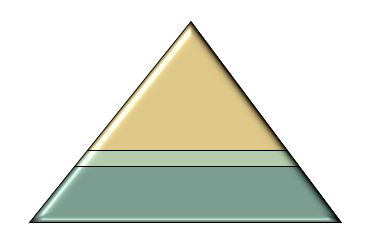 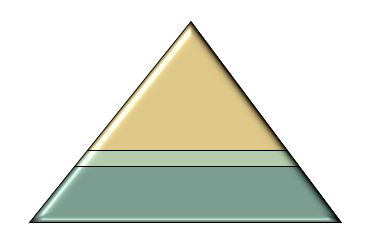 70%
100%
Deductible $1500 (single)/$3000 (family)
Deductible $6000 (single) $12000 (family)
Out of Pocket
$6,000(single)
$12,000 (family)
Out of Pocket  
$1,500(single)
$3,000 (family)
Deductible applies to out-of-pocket expenses.
HIGH DEDUCTIBLE HEALTH PLAN
HDHP has an aggregate deductible meaning the plan doesn’t begin paying for health care expenses of anyone in the family until the entire family deductible has been met.  This can be a combination of individual claims or a single claimant whose expenses meet the deductible total.
PRESCRIPTION COST WITH HDHP
*NO CHARGE after DEDUCTIBLE 

(*) If utilizing an In-Network Service Provider for    an approved formulary prescription. Otherwise, prescription medication may not be a covered expense.
HEALTH SAVINGS ACCOUNT (HSA)
This is an OPTIONAL savings benefit for participants on the high deductible health plan

HSA $ are contributed and defined by Employee.  
2021 Maximum Yearly Contribution (Individual coverage) = $3,600
2021 Maximum Yearly Contribution (Family coverage) = $7,200
Catch-up provision for those 55 YO+ = $1,000
Participants enrolled in an HSA will also receive an Employer contribution upon enrollment up to $700 (single) or $1000 (family) annually.  Pro-rated to ½ of the contribution for those hired or enrolled after July 1st. 
Account dollars rolls over year to year.
An HSA account must be set-up by employee at a bank that handles HSA’s
An HSA is managed by the employee.  The employee is responsible for utilizing the account appropriately and for reporting correct information to the IRS.
MARKET PLACE WEBSITES

IN – www.healthcare.gov (Federal)
KY – www.kyconnect.gov (State)

These sites contain information related to federal and or state government health insurance options.
EMPLOYEE RETIREMENT OPTIONS Plan Type: DEFERRED COMPENSATION PLAN (457)
AMERICAN UNITED LIFE (AUL)

NATIONWIDE INSURANCE
And/or
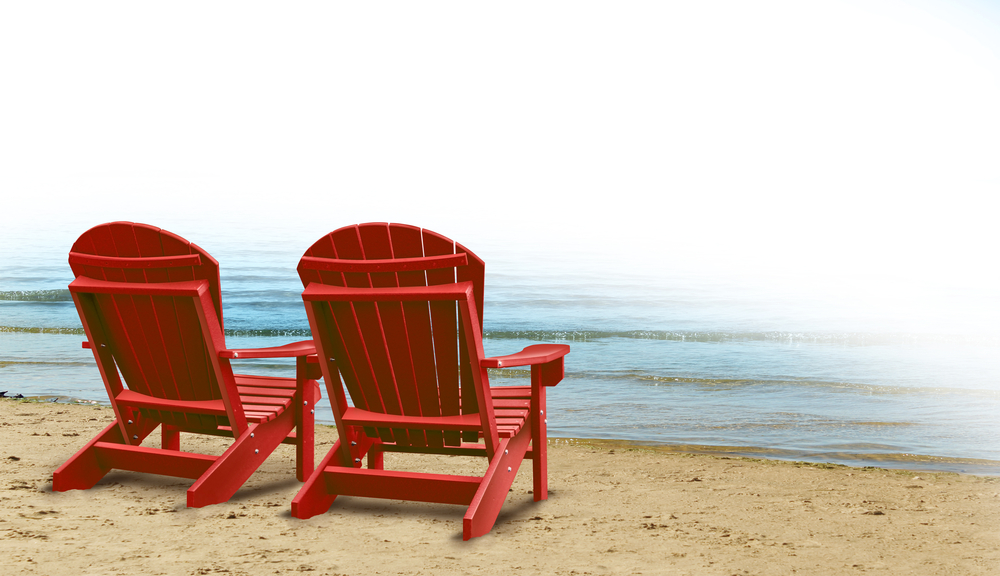 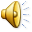 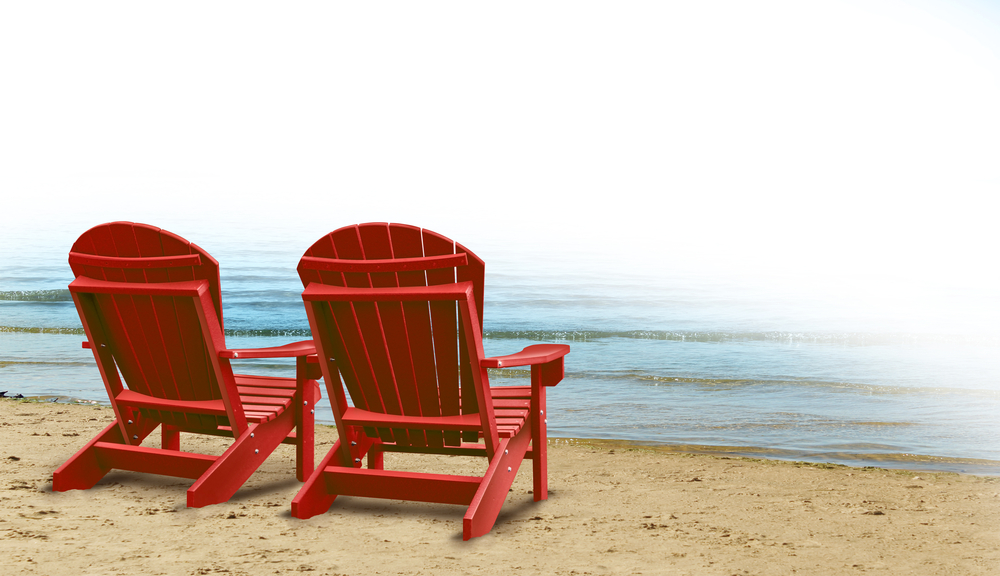 TAX SAVINGS
An employee is eligible to defer the payment of federal income taxes and state taxes on the money deposited in a tax deferred annuity until retirement or withdraw. 

 Payment of income tax on the investment or its earnings are    deferred until benefits are received.
Penalties apply to early withdraw.
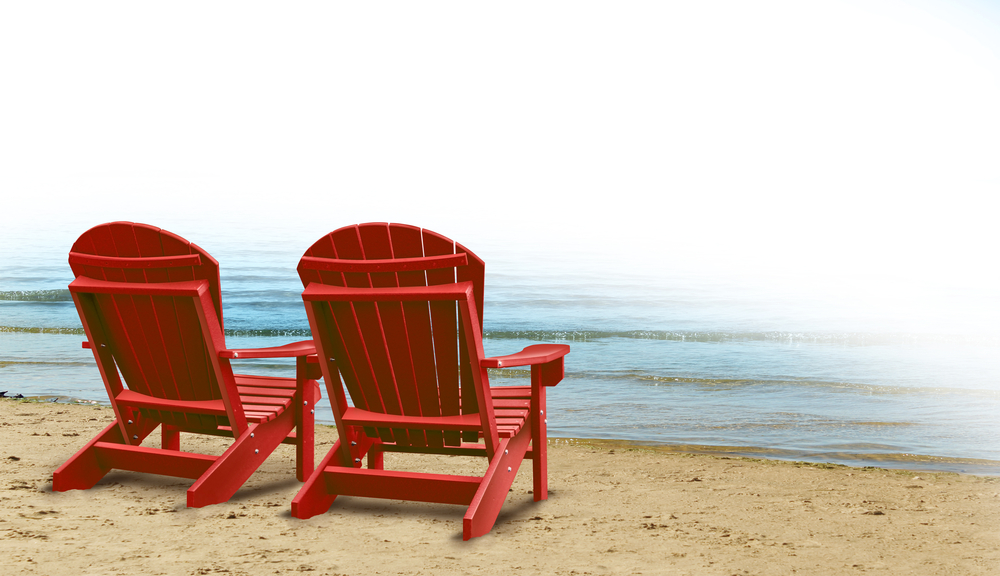 ENROLLMENT AND CONTRIBUTIONS
Enrollment:  Employee may enroll any time

Contributions:  Defined by employee up to legal maximum    limits.  Payroll deductions may be stopped at any time.
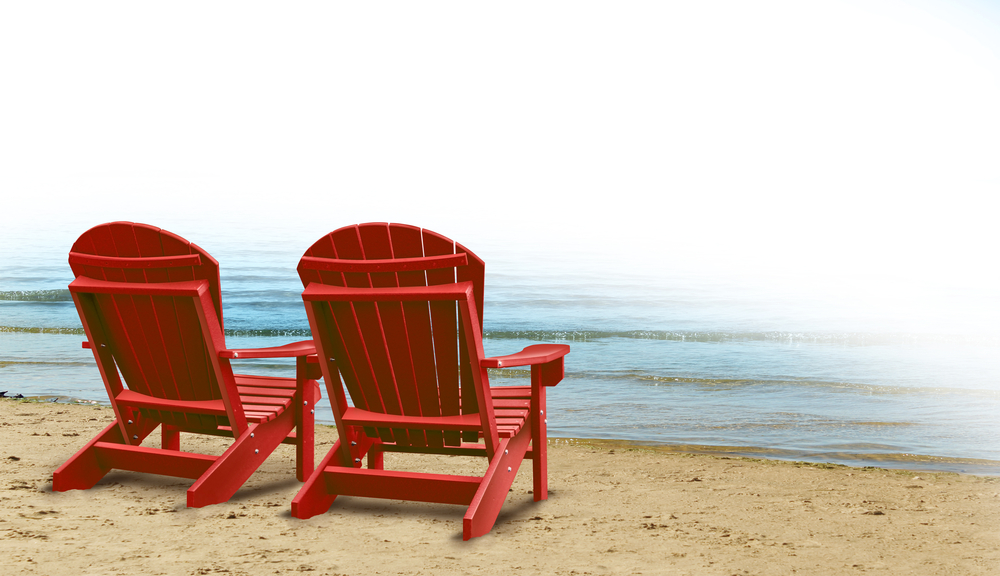 CONTRIBUTION MAXIMUM LIMITS
CONTACT INFORMATION
Call either or both companies to open an account, obtain information, or for rollover options.
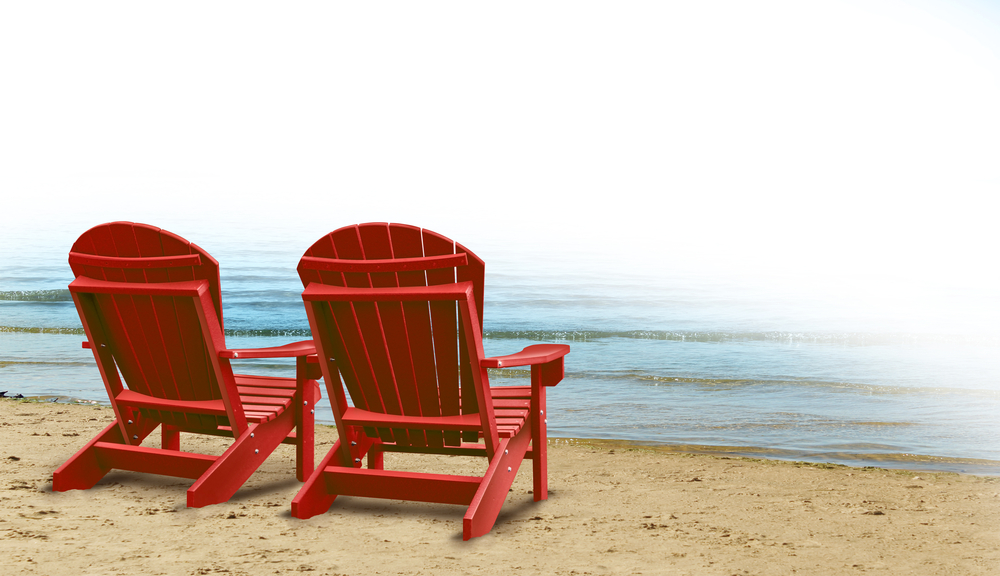 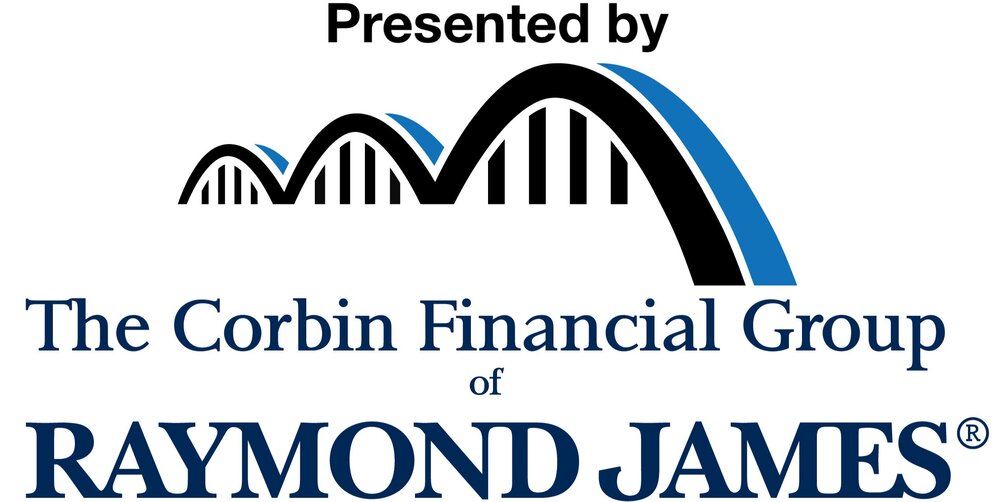 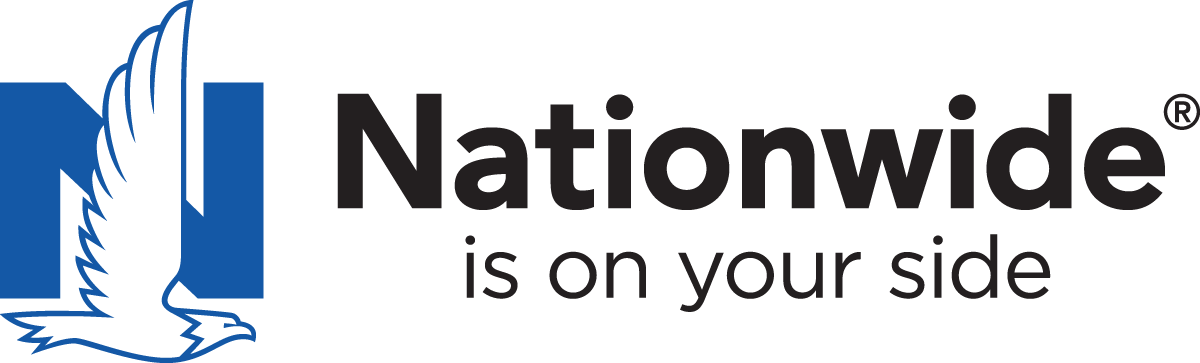 Contact:  
Brett Corbin
of Raymond James Finance Group Phobrett.corbin@raymondjames.com
Contact:  
Dianna Webb or Tom Bussard
502-794-0150 Phobrett.corbin@raymondjames.com
Pension PlanRetirement
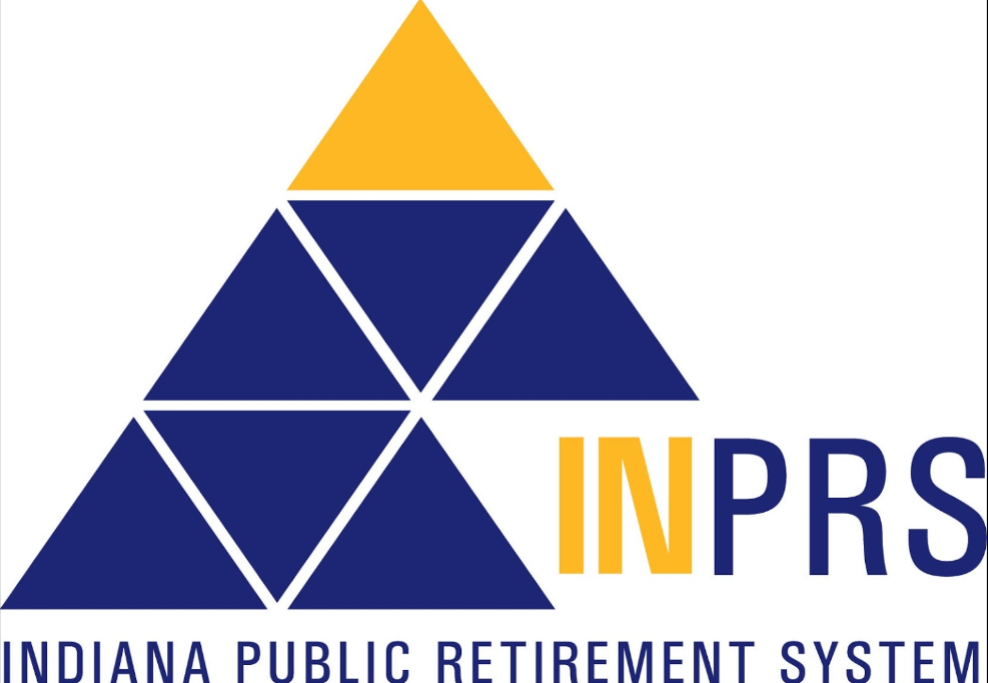 Contribution:  The City contributes State Statute mandated % of employer contribution.  This percentage varies from year to year.

Vesting:  The employer share is based on full-year service participation.  

Distribution:  To qualify for full, unreduced retirement benefits, one must meet one of the following age and service combination:  Age 65 with at least 10 years of service, age 60 with at least 15 years of service, or age 55 and the sum of your age and years of service total 85 or greater.
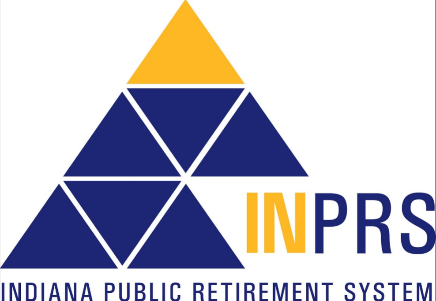 CONTRIBUTION - VESTING - DISTRIBUTION
Employee directs his/her investments into defined funds.

Employee should receive PID#(Pension ID) from HR.

Employee must enroll online creating a user name and password to obtain account information, make changes, establish beneficiary information.

An employee previously in the system, needs to notify INPRS of the change of employment and complete necessary changes online.
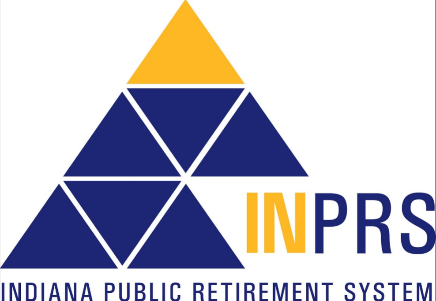 Coverage information
Amount of Annuity Rate
Rates are set quarterly by the State of Indiana.

How the rate is set?
INPRS sets the annuity rate as the market rate or 4.5 percent, whichever is larger.
The quarterly market rate will equal 1.5 percent plus an average of the 10-year U.S. Treasury yield, rounded to the nearest 100th percent.Example: 
Assuming a 10-year U.S. Treasury yield of 1.87 percent
Market Rate: 1.5 percent + 1.87 percent = 3.37 percent
Because this rate is lower than 4.5 percent, the annuity rate would be 4.5 percent
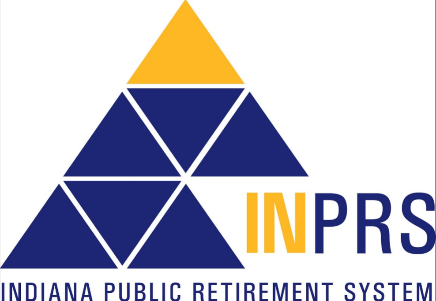 Contribution rate
PHONE INPRS:  1-844-464-6777  (1-844-GO-INPRS)

EMAIL:  Questions@inprs.in.gov

WEB address:   
www.inprs.in.gov
https://www.in.gov/inprs/files/PERFataGlance.pdf 
www.in.gov/inprs/policeandfirefighters.htm

MAIL address:
One North Capitol
Suite 001
Indianapolis, IN  46204
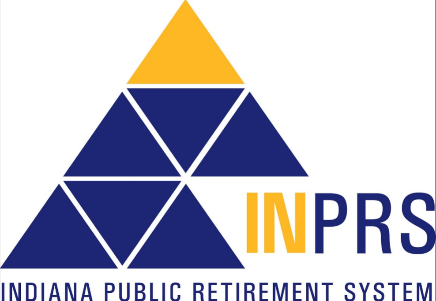 Contact information
VISION
PROVIDER:  HUMANA
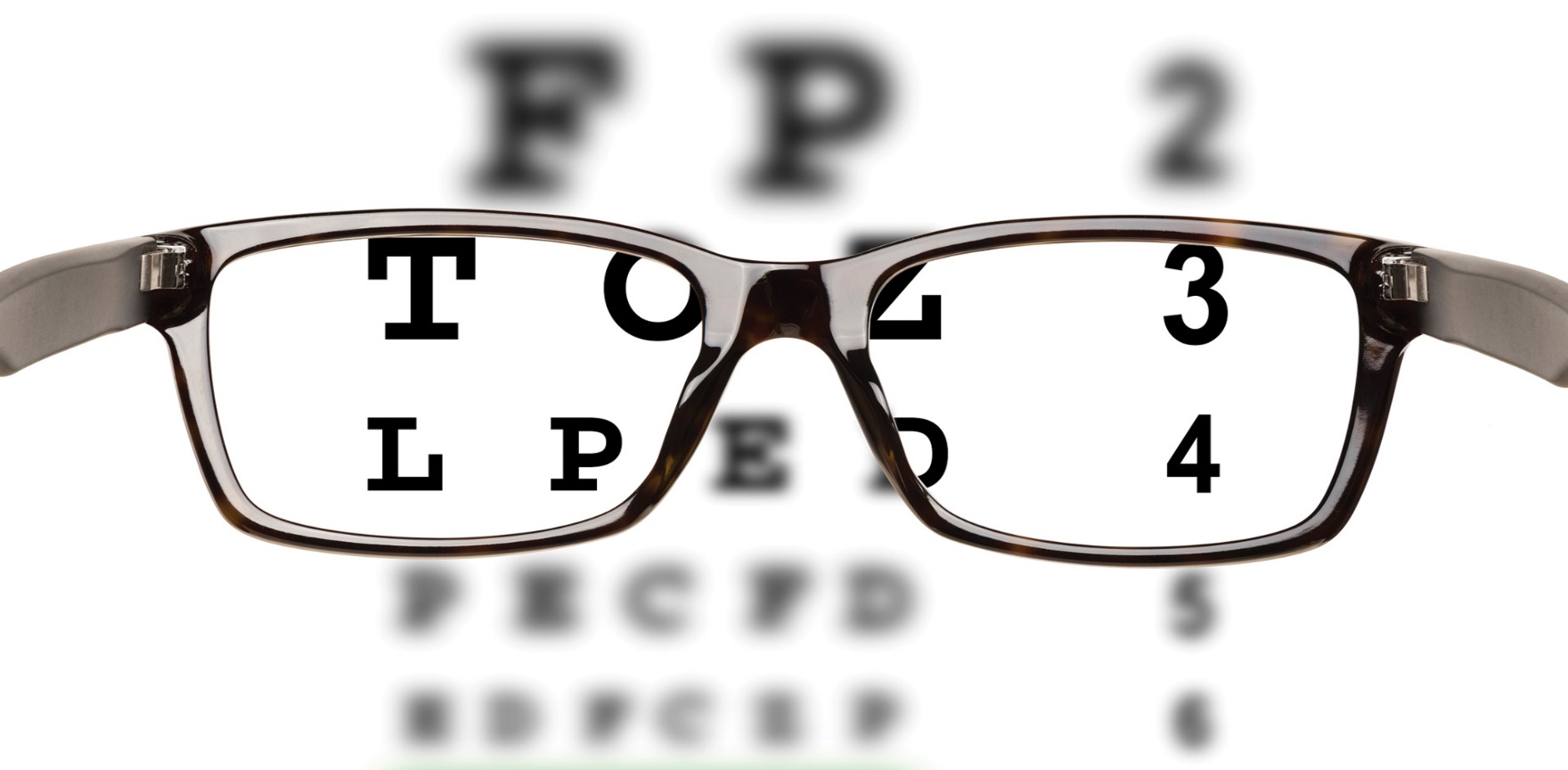 BENEFITS
Based on In-Network and Out-of-Network 

In-Network = Provider and/or Facility contracted with Humana vision plan

Out-of-Network = Provider and/or Facility NOT contracted with Humana vision plan
VISION PLAN REIMBURSEMENT SUMMARY
Exam:  100% 
Lenses:  100%
Frames:  $40.00 wholesale allowance
Contact Lenses:  $110.00

FREQUENCY:  See plan details on frequency limitations.  Typically, once every 12 months
    

* Lasik Discount available per plan design
CARDS
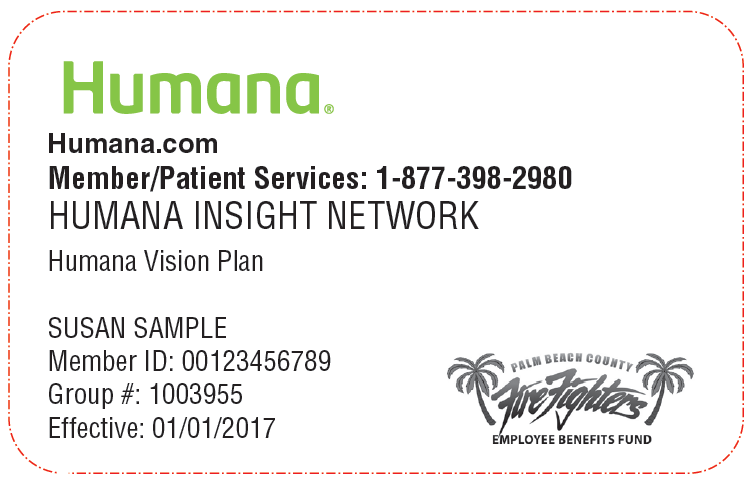 Will be mailed to your home address.

	Be sure to identify yourself as an participant when making your appointment.
GROUPLIFE INSURANCE
Humana Insurance Company
COVERAGE AMOUNTSTerm Life Plan
$50,000 Life and Accidental Death and Dismemberment
The City pays the full premium.  
There is no cost to the employee
for this coverage.
VOLUNTARY TERM LIFE
Two Plan Options Available through
     Humana 
     Cincinnati Life
HUMANAVOLUNTARY TERM LIFE
HUMANA                      COVERAGE AMOUNTS
Amounts start at $15,000 for employee and $7,000 for spouse.

Cannot exceed $500,000 for employee.

Up to $100,000 coverage is guaranteed for employee and $37,000 for spouse up to age 65.

Spousal coverage cannot exceed 50% of employee eligible coverage.


Guaranteed issue amounts only applicable on initial eligibility
HUMANA                                RATE INFORMATION
Rates are Age-Banded meaning rates increase with movement to a new age bracket.              (Rate sheet will be provided at meeting with HR)

Benefit coverage starts decreasing at age 65 
Age 65 (35% decrease in coverage)
Age 70 (55% decrease in coverage)
Age 75 (80% decrease in coverage
Age 85 (85% decrease in coverage)

Evidence of Insurability form is required for requests over $100,000 (employee) or $25,000 (spouse).  Plan’s Underwriter will review and make coverage determination.
HUMANAEffective Date of Coverage
Date of coverage is determined by the Plan’s Underwriter for requests in excess    of the guarantee issue amounts
HUMANA COST
Rates vary based on employee’s age and the coverage amount requested

The policy is portable upon leaving the City, but rates and benefit levels may change.
Employee must initiate portability request with the carrier prior to coverage termination.
HUMANA                             TERM LIFE CONTACT
Customer Service:  1-
CINCINNATI LIFEVOLUNTARY TERM LIFE
CINCINNATI LIFE INFORMATION
Guarantee Issue Term Life

Rates & Benefits remain same for 20 years after coverage is purchased

Policy is portable at same benefits and rates when you retire or leave City for defined period. 
Employee must initiate portability request with the carrier prior to coverage termination.
CINCINNATI LIFE COVERAGE INFORMATION
Employee coverage starts at $25,000 
Can purchase up to $100,000 (Ages 18-50)
Can purchase up to $75,000 (Ages 51-60)

Spousal coverage up to $25,000 (Age 18-60)

Child benefit at $10,000 – if issue age is 15 days to 18YO.  Insurance will continue to 25 YO at which time they can convert to own policy up to $50,000


Guaranteed amounts only applicable on initial eligibility
CINCINNATI LIFE
Determined by Underwriting.
EFFECTIVE DATE
Varies based on age and coverage amount requested.
COST
CINCINNATI LIFE           CONTACT
Customer Service:  1-888-357-6767
Contact Broker:  Brown & Brown Representative, Laka Wilson at 502-814-0649
SUPPLEMENTAL PLANS
ACCIDENT
CRITICAL ILLNESS
SHORT-TERM DISABILITY
HOSPITAL

PROVIDED BY AFLAC
Contact the sales representative to enroll.

     Representative Shawn Colin
     Phone:  812-941-0839 (#4)
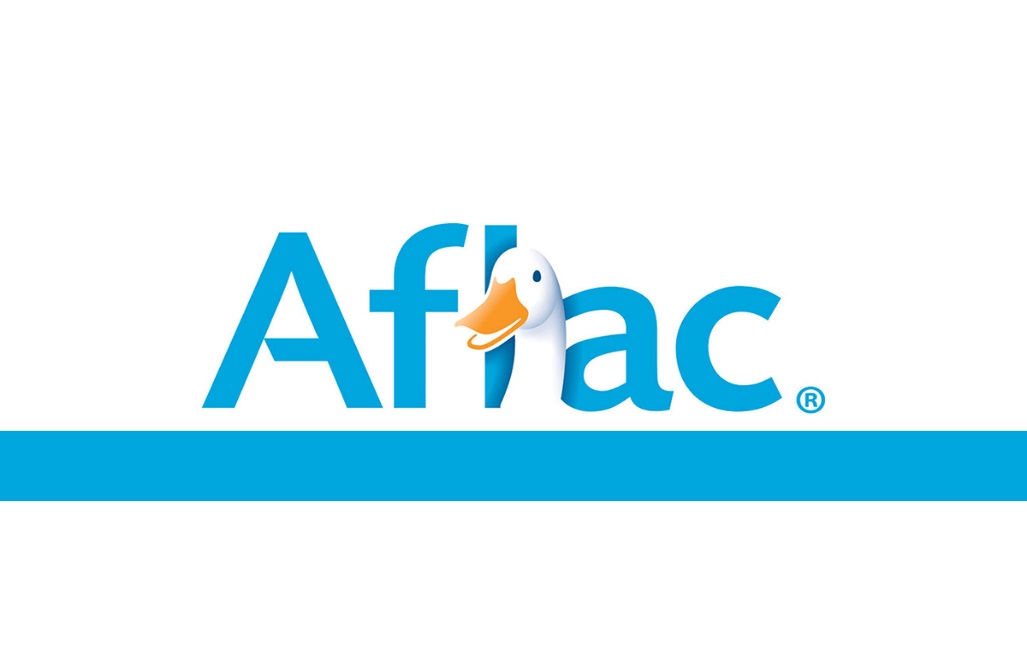 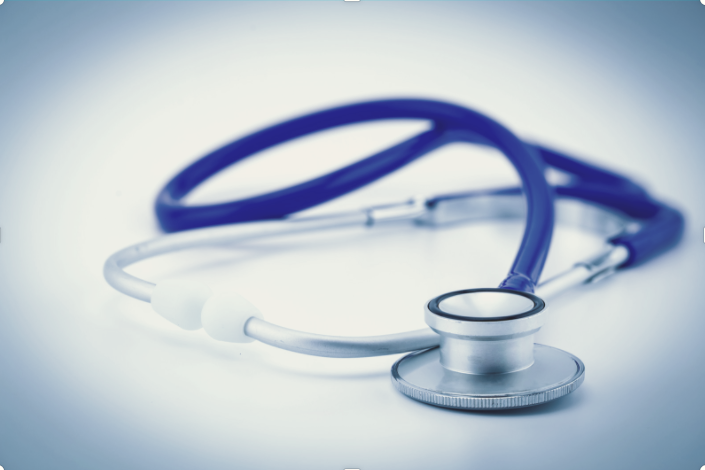 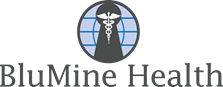 wellness benefit
Primary Care
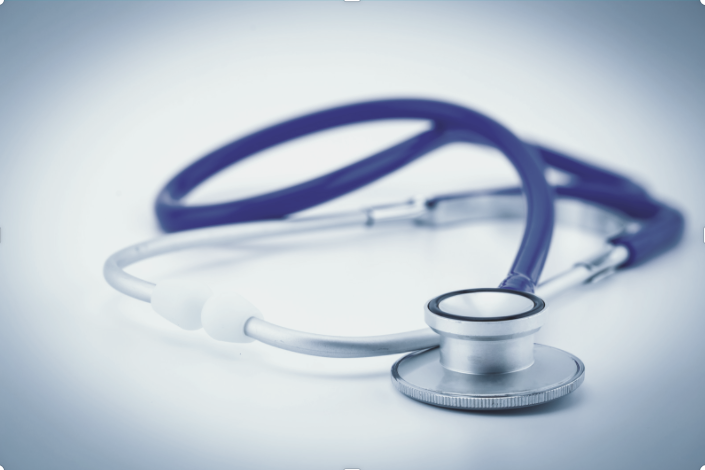 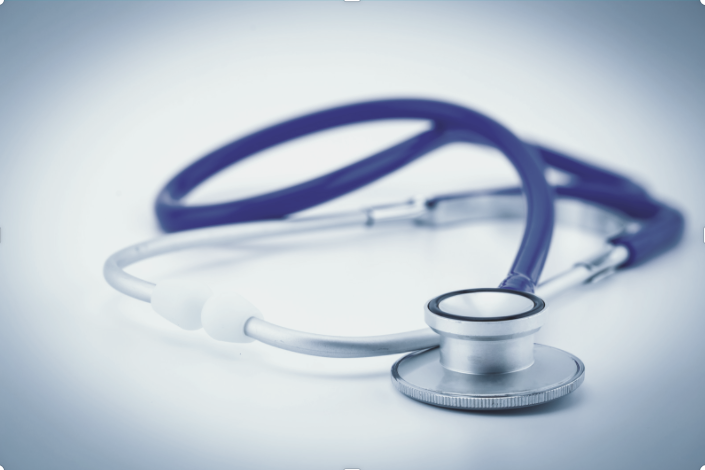 EMPLOYER PAID HEALTH CLINICBluMine Health
Hours of Operation: Monday-Friday  8:00a.m.-4:30p.m.

Location: 255 Quartermaster Court (inside the quadrangle)

Coverage: For you and your eligible dependents.

Cost: No cost to you! City of Jeffersonville paid benefit.

Call: 812-282-4485


ENROLLMENT IS NOT AUTOMATIC.  
EMPLOYEE MUST ELECT COVERAGE AND ENROLL TO RECEIVE THIS BENEFIT.
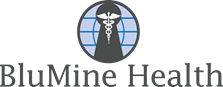 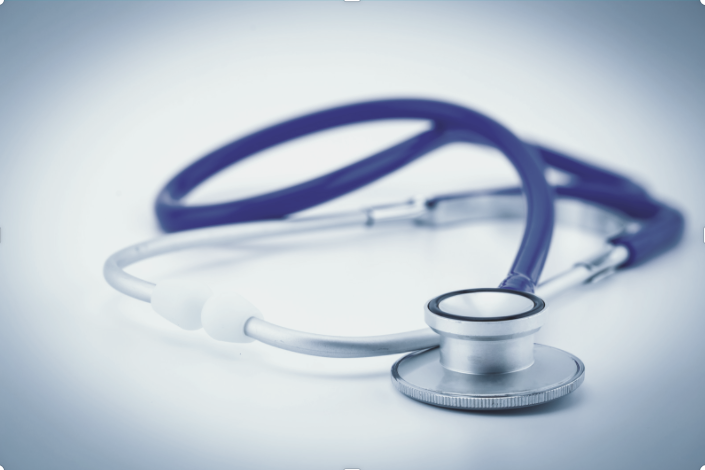 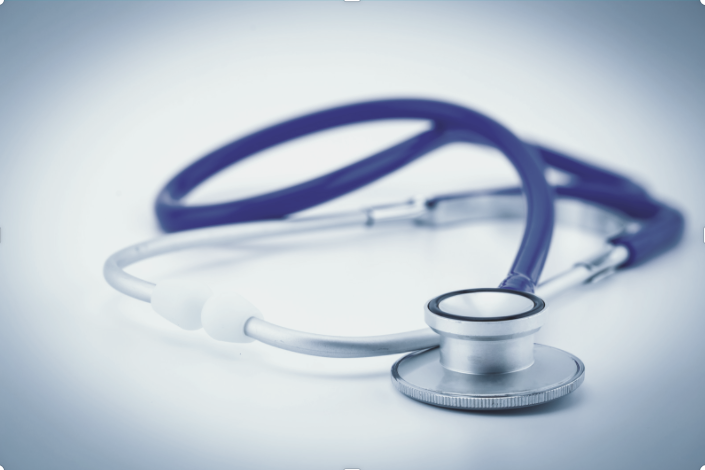 Care center servicesBluMine Health
Blumine Health performs over 120 primary healthcare procedures           FREE OF CHARGE…NO co-pays and NO deductibles.  Please see your     HR Department for eligibility.





No Cost Medications – Some of the most frequently prescribed medications are free to employees and their dependents for initial dosage.

  BMH specializes in the following:
Management of Chronic Healthcare
Prevention Focused Care
Acute Care
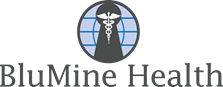 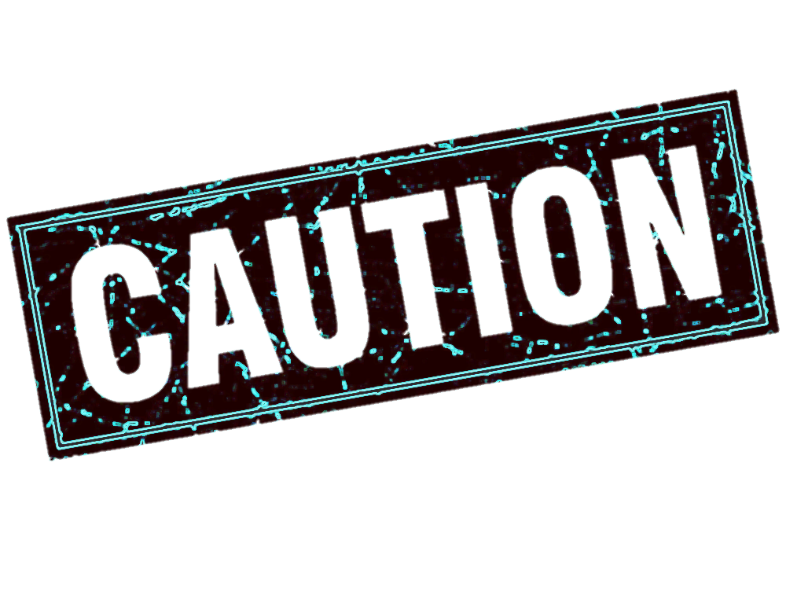 WORKER’S COMP
TRAVELERS INSURANCE COMPANY
ELIGIBILITY
ALL employees
COVERAGE
Worker Compensation is mandated by law.
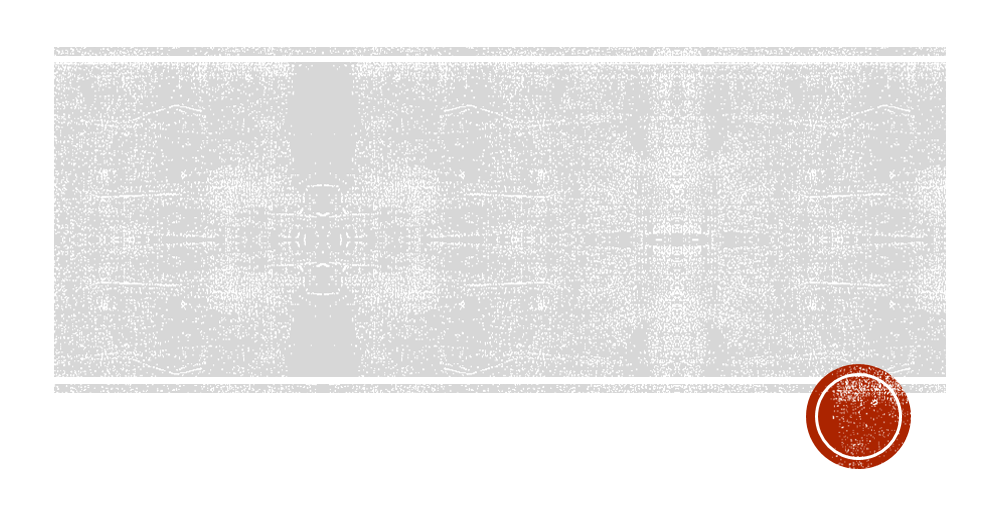 COMPENSATION SCHEDULE per STATE LAW
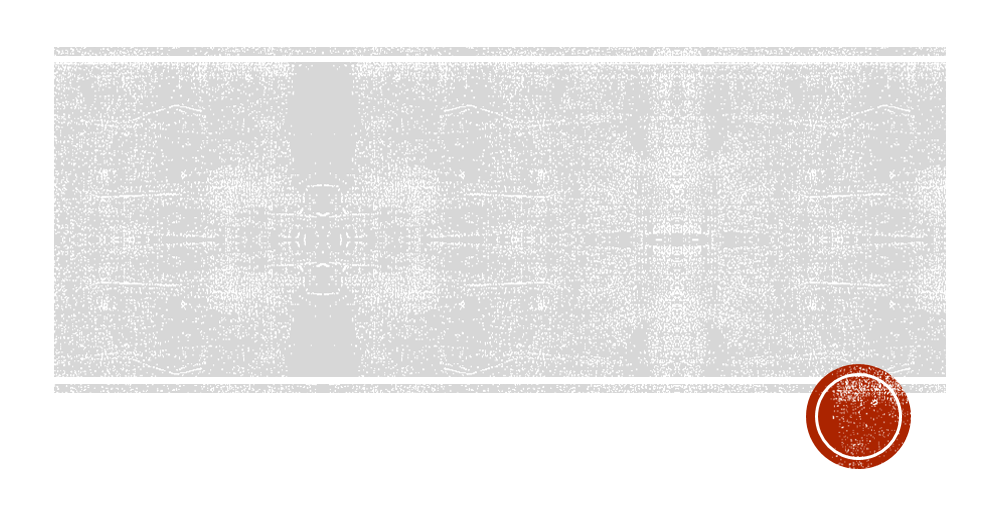 IMPORTANT NOTICE REGARDING A WORKER’S COMPENSATION INJURY
As a valued employee, it is important that your recovery is speedy and you receive the necessary care and treatment in order for you to return to full-duty employment after a work-related injury.
You are required to notify your manager of your injury immediately.  You must complete a First Report of Injury, even if you decline treatment; otherwise your claim will be denied.
You must obtain authorization or a referral if further treatment, equipment, or a prescription is needed.
Employees are liable for bills of any unauthorized provider or facility.
BENEFIT QUESTIONS?
Call human resources 

Benefit administrator                                    kim Calabro, director of human resources
812-280-3254